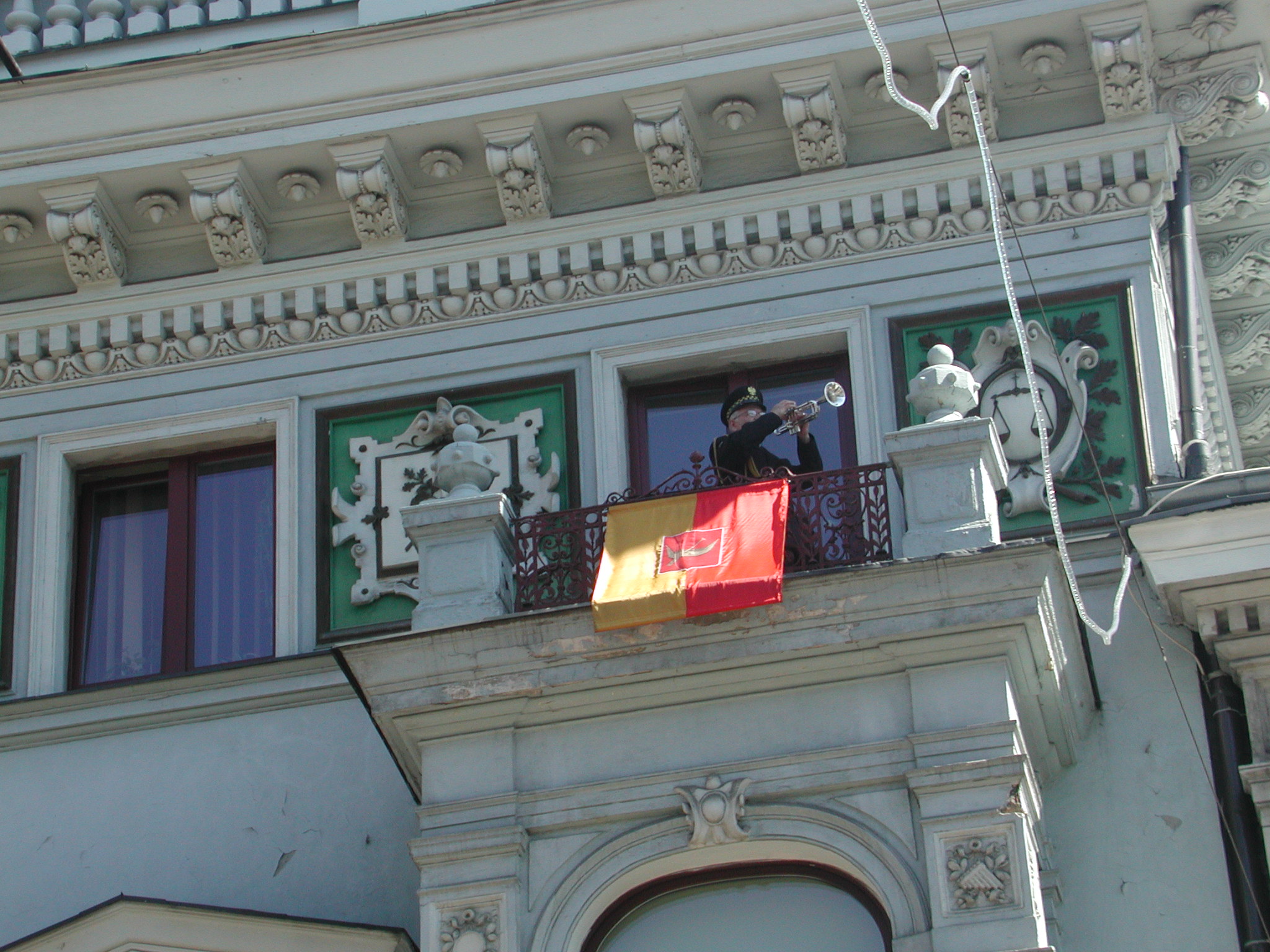 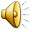 Where do we come from?
From Poland


 and from ……….????
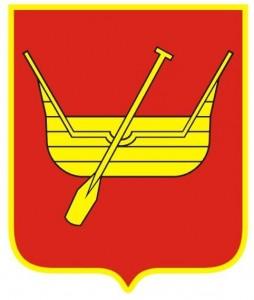 ŁÓDŹ - where is it?
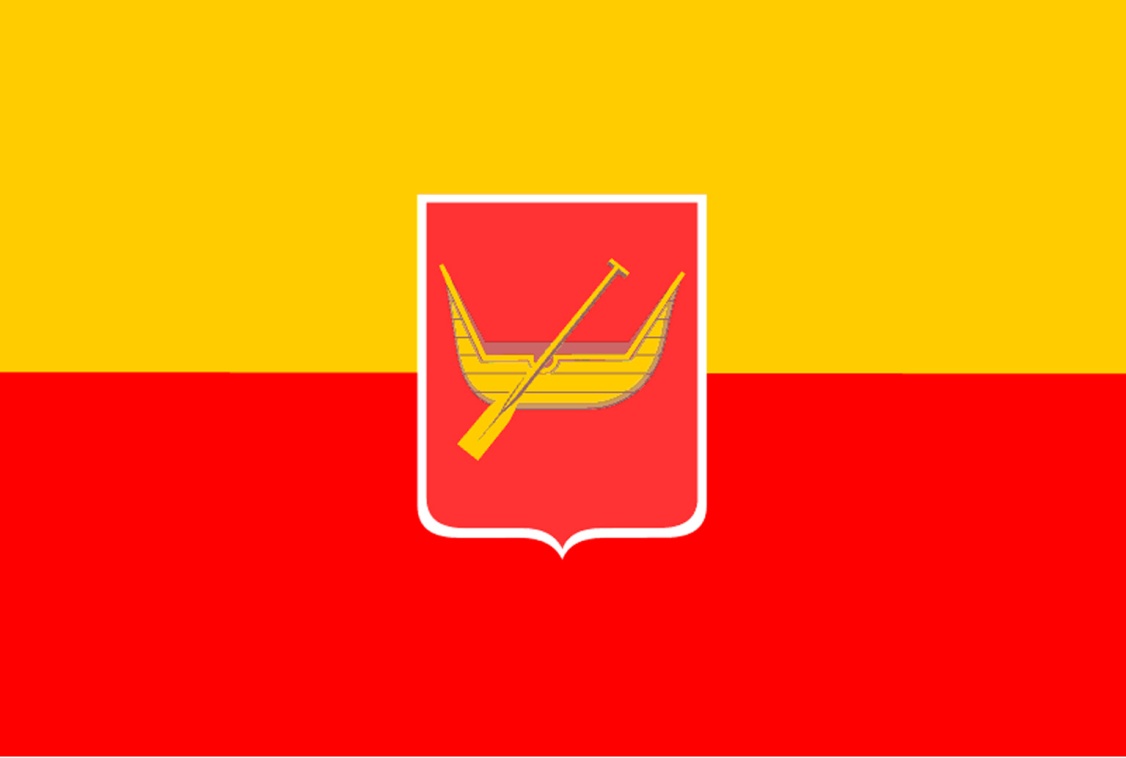 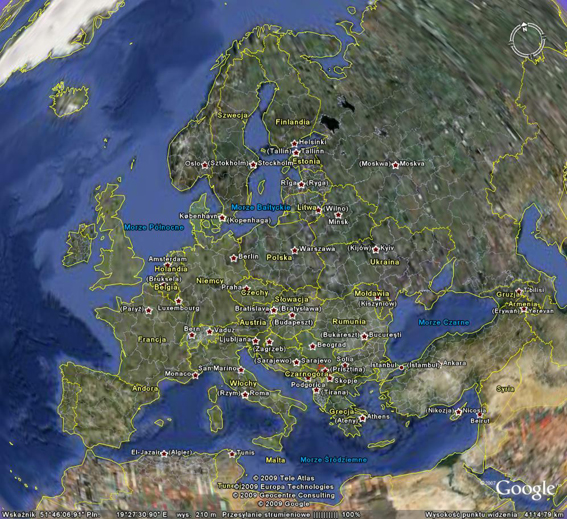 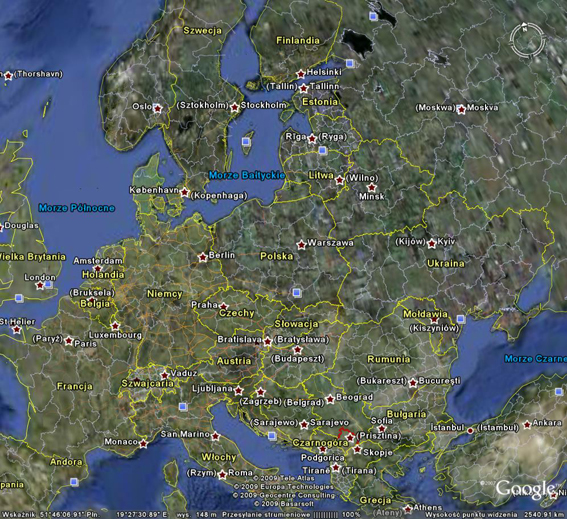 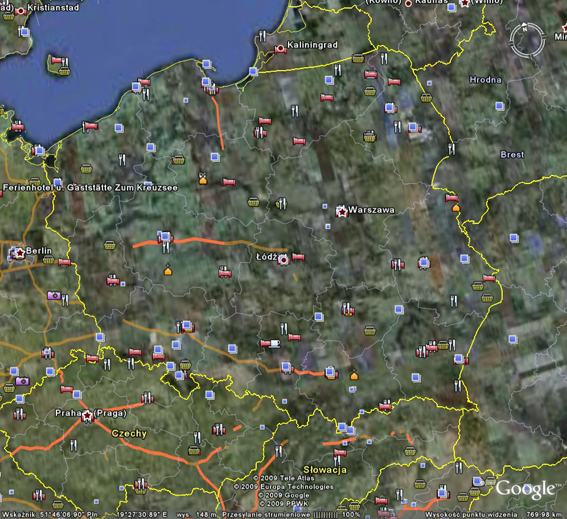 ŁÓDŹ IN THE CENTER  OF EUROPE
A short history of ŁÓDŹ
1423 granting a town charter
1423 – 1829 agricultural ŁÓDŹ
1829 – 1989 industrial city, 
                           population growth

1829 – 1865 a planned development
after 1865 a wild development
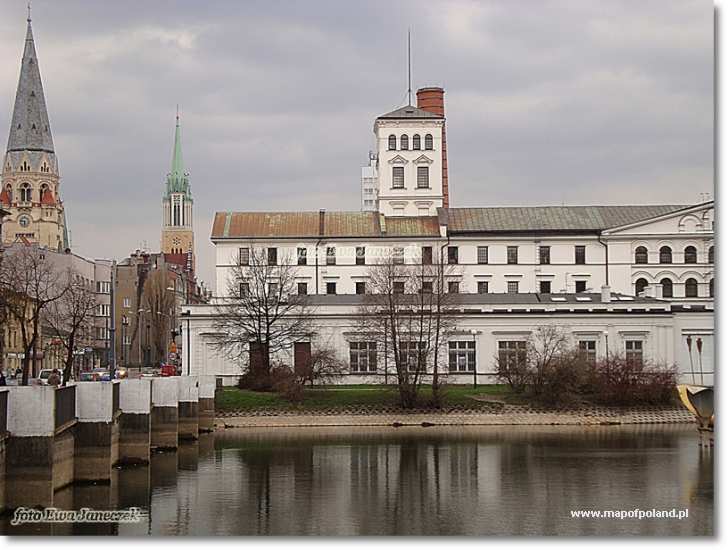 ŁÓDŹ in XIX- XX century
Important industrial center
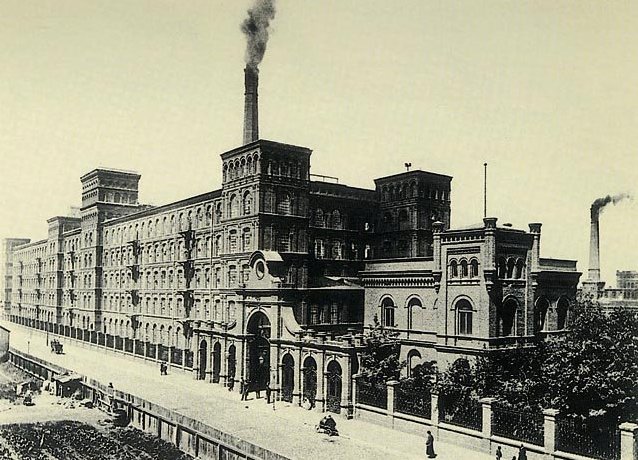 1904

 factories
70 000 workers
Film Center
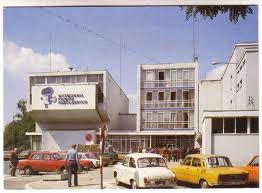 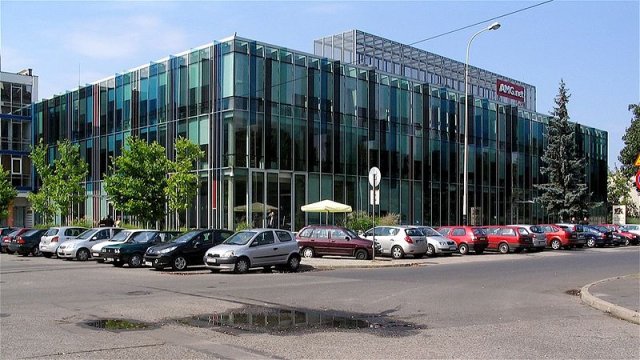 HOLLYŁÓDŹ
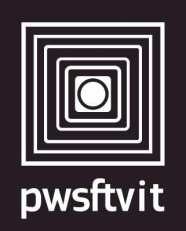 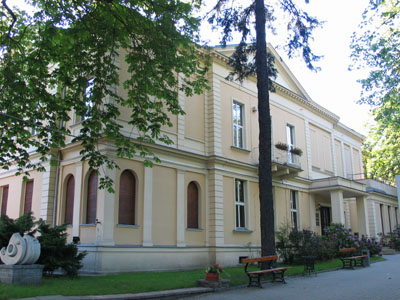 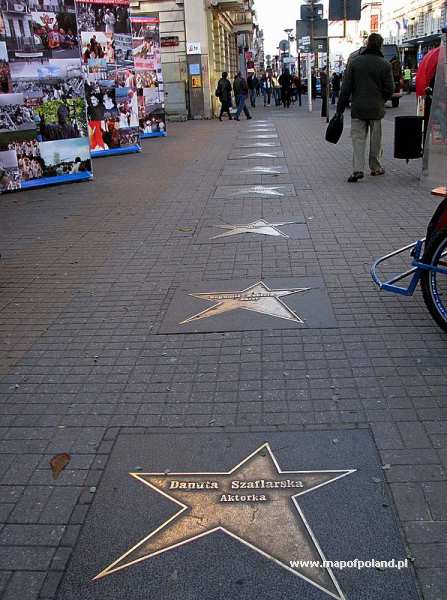 1989
1990 – 2012 a transformation of ŁÓDŹ
from workers’ city 
into 
academic center and culture and art city

people with higher education 
In 1960 – 12 000 (1,8%)
In 2002 – 100 800 (14,6%)

In 2010 about 740 000 citizens
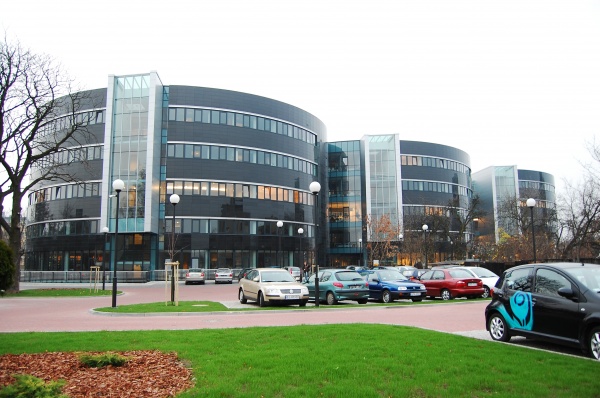 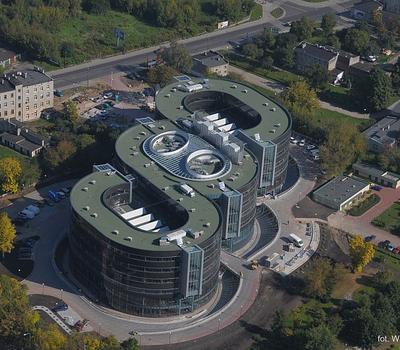 §
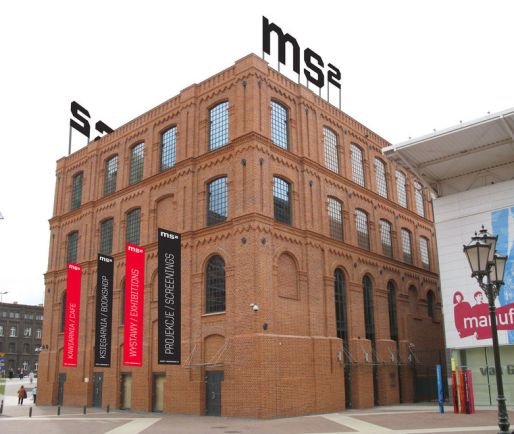 Academic ŁÓDŹ
Currently  about 30 high schools
6 public high schools: 
University of Łódź
Technical University
Medical University
Academy of Fine Arts
Academy of Music
The Polish National Film, Television and Theatre School
over 20 private high schools
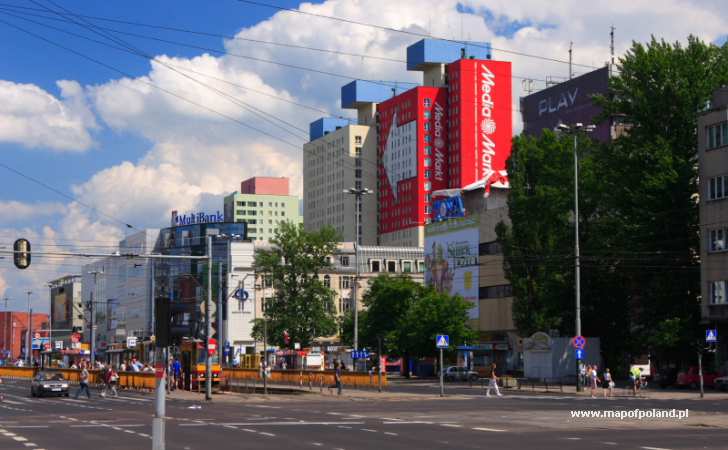 8 
Universities of theThird Age
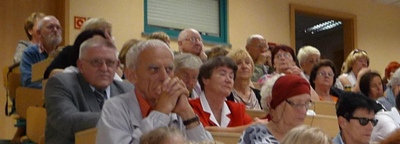 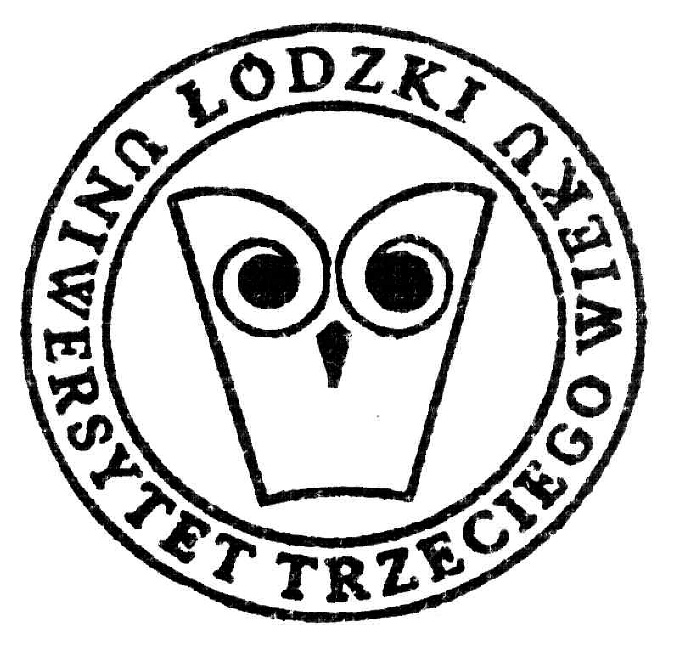 Lodzer University of the 
                   Third Age
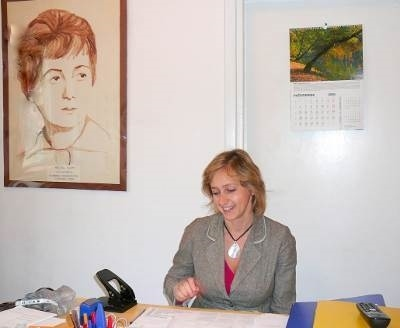 1979
Established in
950
Association,  of  about
members
NON PROFIT
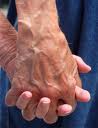 For retired people in Łódź
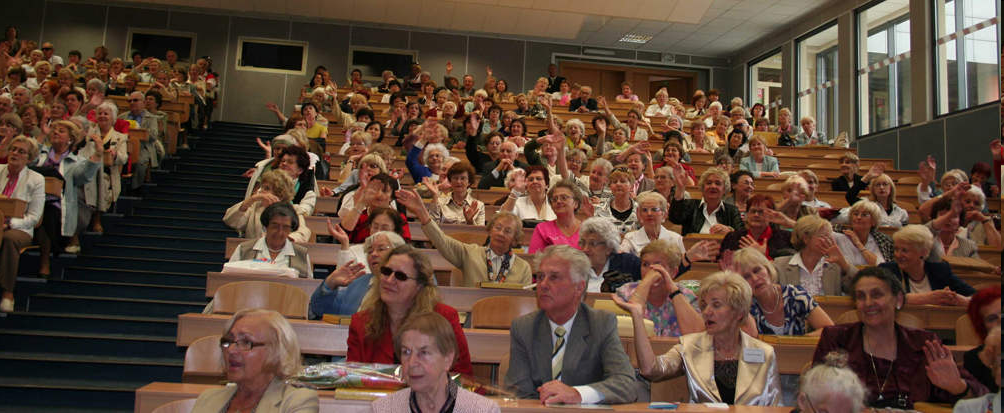 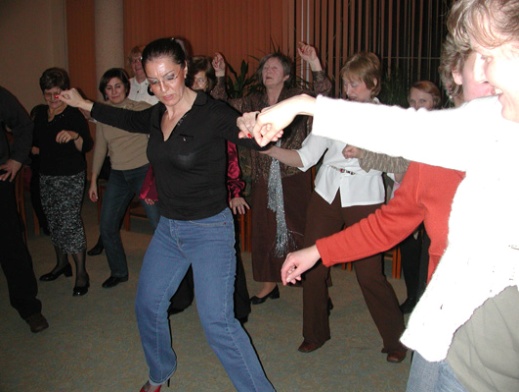 You can study as long as you want to

No marks, no student record books
LECTURES
2 PER WEEK
IN  A SEMESTER SYSTEM
FOREIGN LANGUAGE COURSES
English, German, French, Russian, Spanish, Italian and Japanese.
293 PEOPLE
IN
29 GROUPS
19 SECTIONS
literature, history, arts, tourism, biology and medicine, linguistics, culture, art history and museology, social science, the study of theatre, psychology, stage and chorus, Japanese language and calligraphy, Japanese culture.
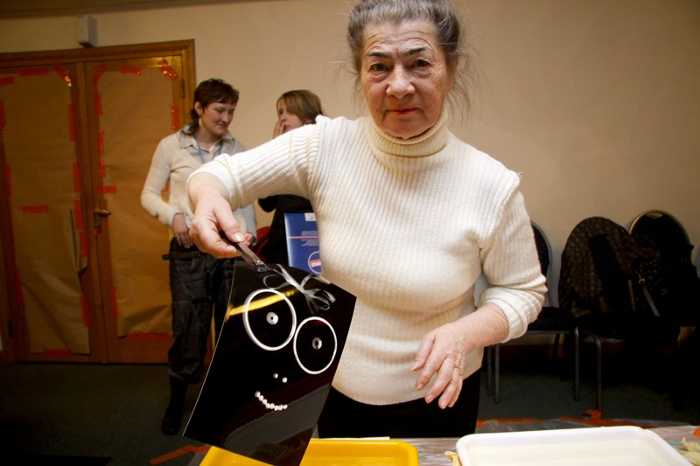 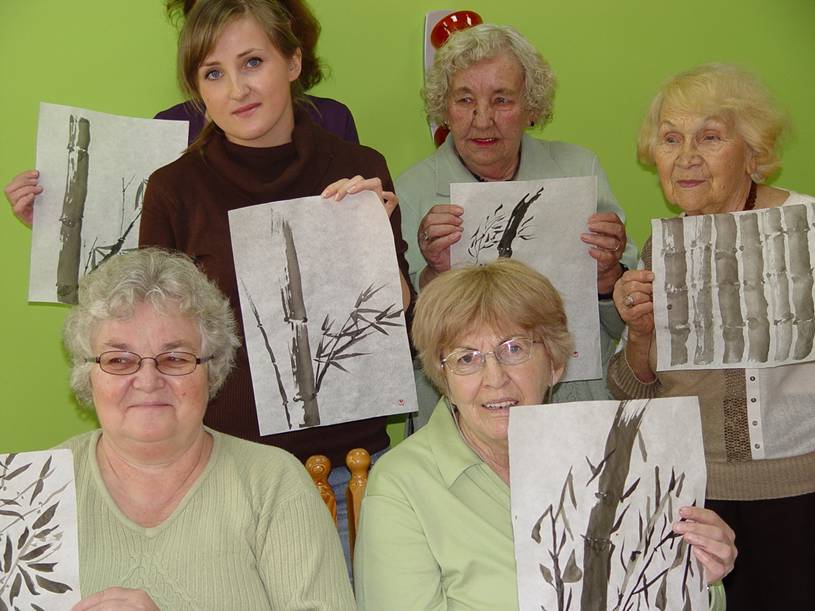 PHYSICAL   ACTIVITIES
physical exercises
swimming
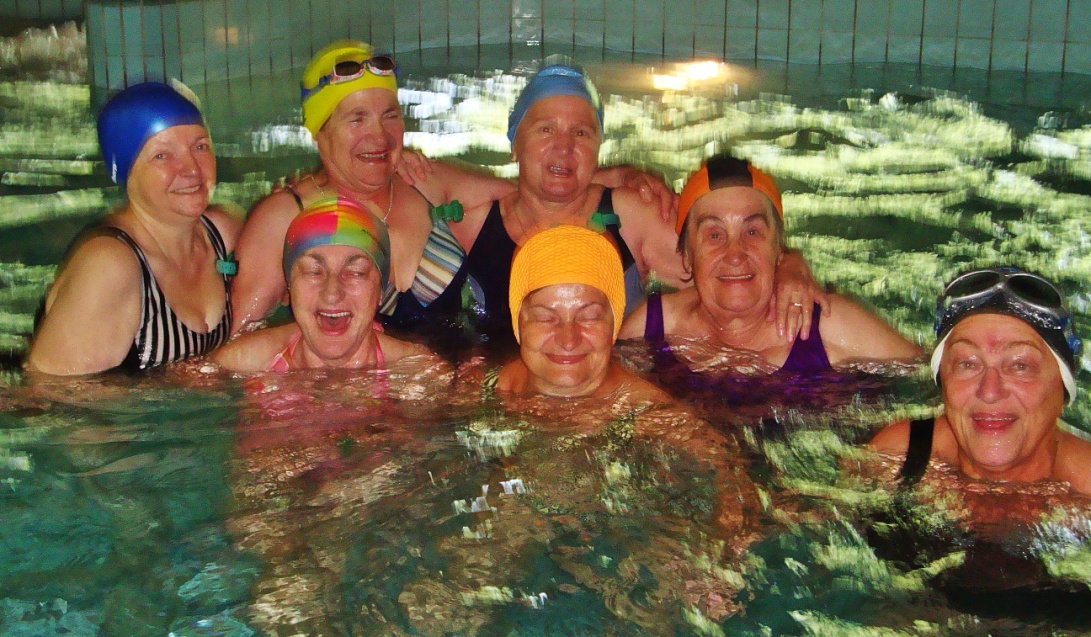 WORKSHOPS  OF :                 computers                           photography                                                                       ecology                                                        literary
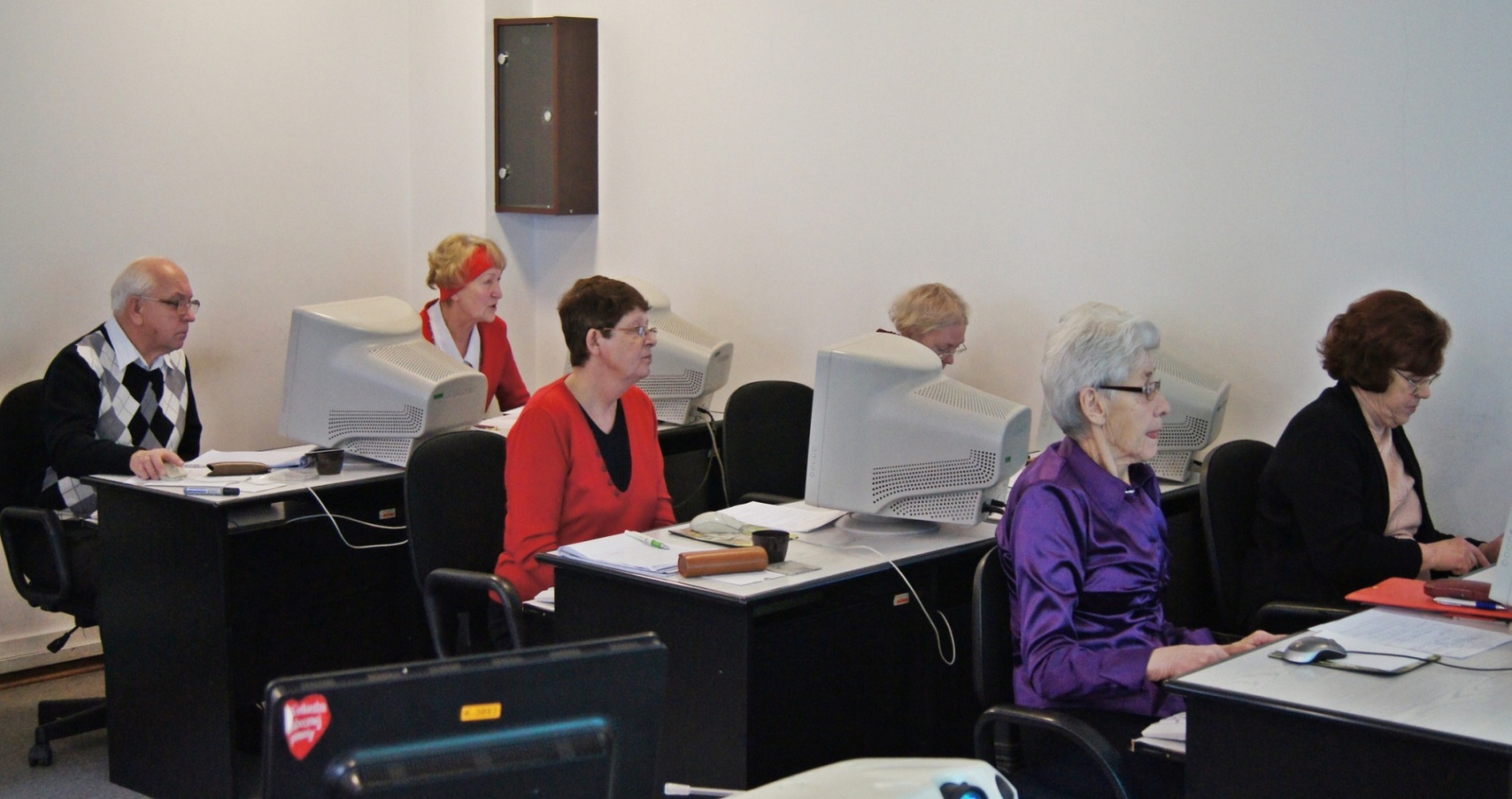 CULTURAL  FIELD
inexpensive tickets 
to the theatres, movies and concerts
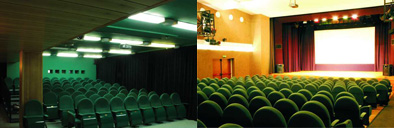 TOURISM
Our sections organise :
Oneday trips throught Łódź
Somedays trips to interesting places in Poland
Abroad trips ( cooperation with touristic agency)
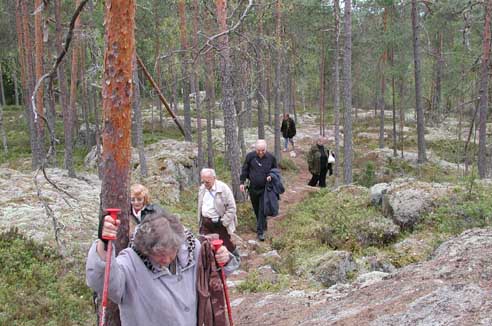 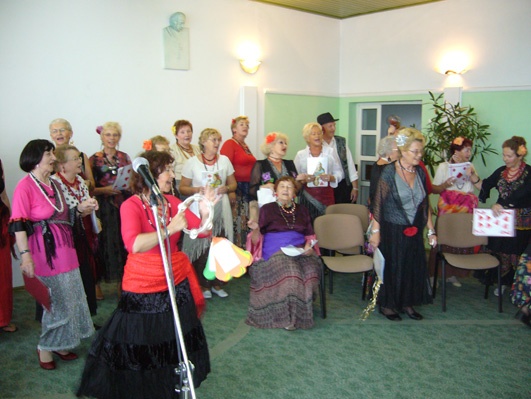 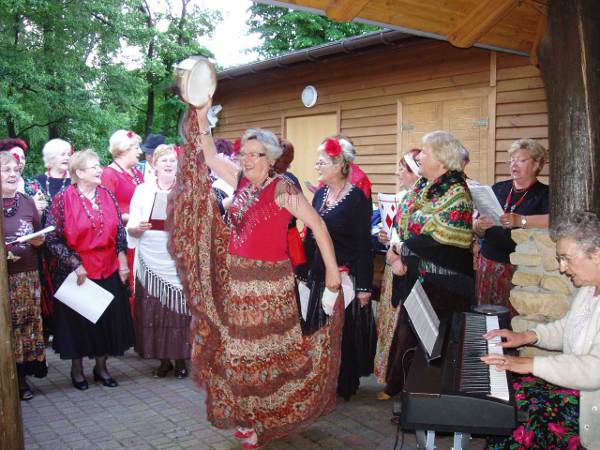 CHOIR
consists of 35-40 people.
Grundtvig
PROJECTS
ODE (2004-2006)
(Open Door for Europe)
Let’s Go for IT (2005-2007)
SENIOR (2008-2010)
(Support European Neighbours In Open Relations)
TAPE (2008-2010)
(Trans-generational Arts/cultural Platform in Education)
TOYS of My Parents (2010-2012)
Express & Connect (2010-2012)
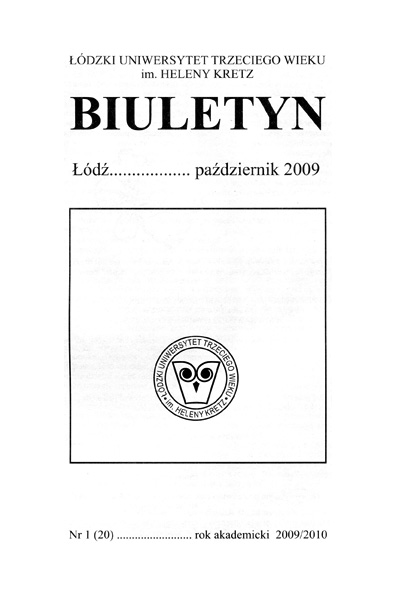 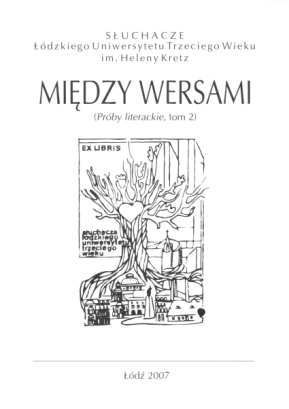 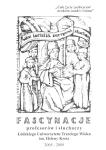 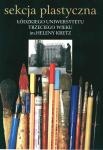 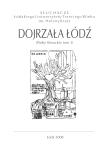 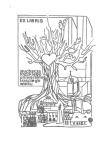 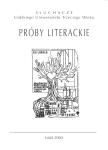 WE  EDIT  „BIULETYN”
TWICE A YEAR
And occasional publications:
Album of paintings by LUTA's students
Stories and poems written by LUTA's students
Fascinations of professors and students
Roles and tasks of elderly people in local community
WE HAVE GOT
the anthem

the logo

the website 

www.3wiek.uni.lodz.pl
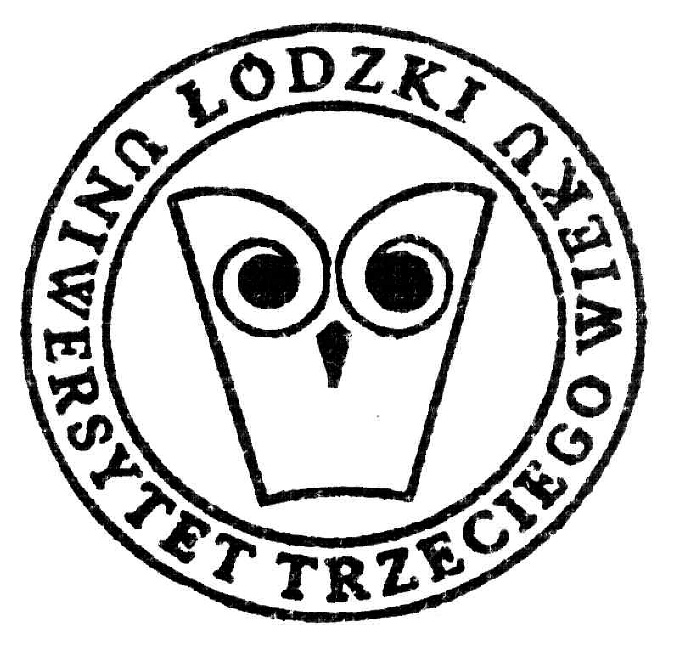 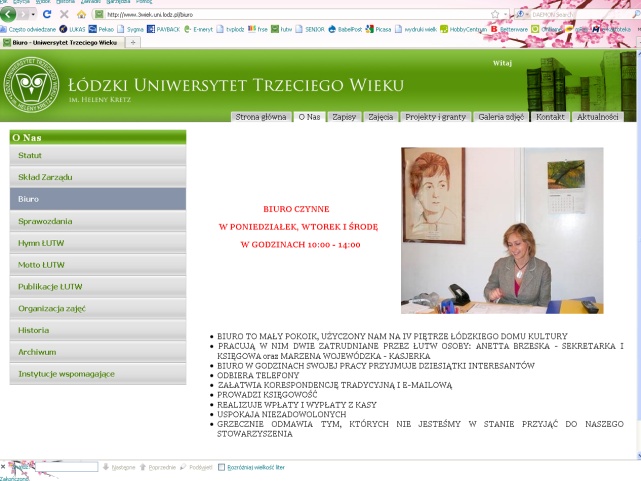 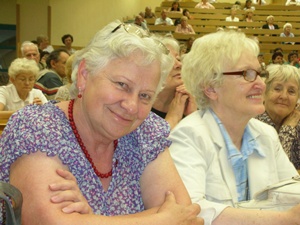 MOTTO
Nie ma na starość lepszego leku
Niż Uniwersytet Trzeciego Wieku
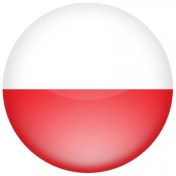 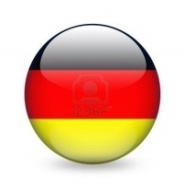 Es gibt keine bessere Arznei im späteren Alter
Als die Universität des Dritten Lebensalters
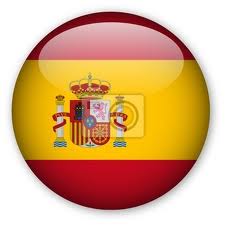 Si a viejo no quieres nunca llegar
Ven a la Universidad de la Tercera Edad
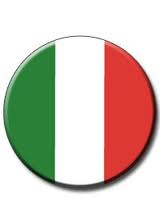 Non emai troppo tardi per ricuperare cio che hai perduto
Vieni all`Universita della terza Eta
A saprai guello che non hai mai saputo
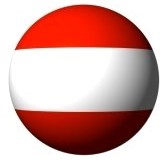 Es gibt keine bessere Arznei im späteren Alter
Als die Universität des Dritten Lebensalters
There is no better medicine for old ageThan the University of the Third Age
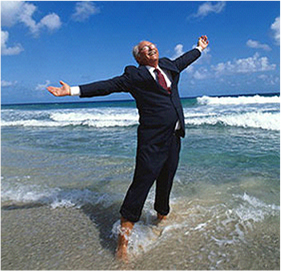